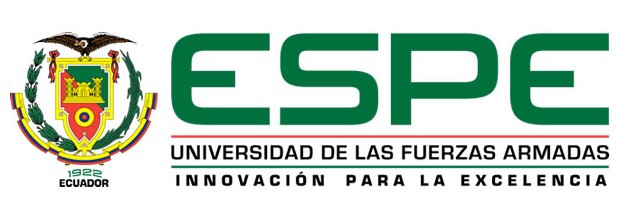 PROYECTO DE INVESTIGACIÓN PREVIO A LA OBTENCIÓN DEL TÍTULO DE INGENIERO EN FINANZAS, CONTADOR PÚBLICO AUDITOR	TEMA: " DISEÑO DE PLAN FINANCIERO PARA MEJORAR LOS NIVELES DE LIQUIDEZ DE LA EMPRESA FAMOSA CORPORACIÓN CIA. LTDA. UBICADA EN EL CANTÓN CAYAMBE EN LA PARROQUIA DE OLMEDO (PESILLO)” AUTOR: MOYA BÁEZ, ESTEFANIA ELIZABETH DIRECTOR: MBA. CARRILLO, ALVARO
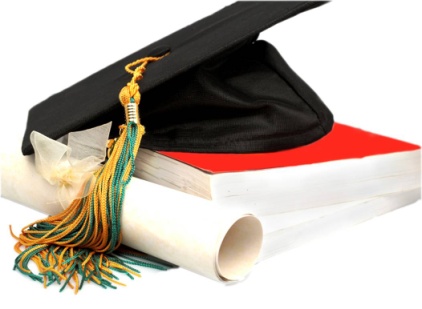 AUSENCIA DE UN PLAN FINANCIERO
PLANTEAMIENTO DEL PROBLEMA
JUSTIFICACIÓN
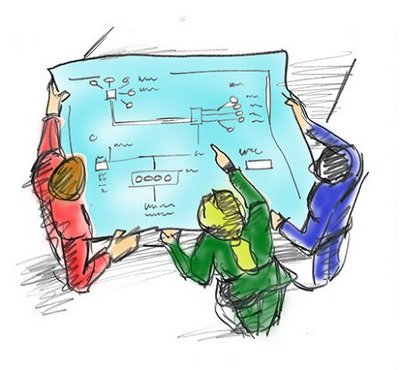 Famosa Corporación no cuenta con un plan financiero para medir los niveles de liquidez de la empresa, el cual es muy importante, ya que ayudaría a la empresa a manejar de una manera optima recursos financieros, así como encontrar soluciones a los problemas de iliquidez que ha venido presentando por los diferentes factores tanto internos como externos a la entidad.
INFORMACIÓN  GENERAL DE LA EMPRESA.
ANÁLISIS SITUACIONAL – AMBIENTE EXTERNO
M
A
C
R
O
-
E
N
T
O
R
N
O
ANÁLISIS SITUACIONAL- AMBIENTE EXTERNO
M
I
C
R
O
-
E
N
T
O
R
N
O
ANÁLISIS SITUACIONAL-AMBIENTE INTERNO
EMPRESA FAMOSA CORPORACIÓN
ESTADO DE SITUACIÓN FINANCIERA
AÑOS 2013-2014
EMPRESA FAMOSA CORPORACIÓN
ESTADO DE RESULTADOS
AÑOS 2013-2014
EMPRESA FAMOSA CORPORACIÓN
ESTADO DE SITUACIÓN FINANCIERA
ANÁLISIS VERTICAL
EMPRESA FAMOSA CORPORACIÓN
ESTADO DE RESULTADOS
ANÁLISIS VERTICAL
EMPRESA FAMOSA CORPORACIÓN
ESTADO DE SITUACIÓN FINANCIERA
ANÁLISIS HORIZONTAL
EMPRESA FAMOSA CORPORACIÓN
ESTADO DE RESULTADOS
ANÁLISIS HORIZONTAL
RAZONES FINANCIERAS
RAZONES DE LIQUIDEZ
RAZONES DE ACTIVIDAD
RAZONES FINANCIERAS
RAZONES DE APLANCAMIENTO
RAZONES DE RENTABILIDAD
Herramienta directiva que ayuda a una organización a definir el rumbo que debe seguir en la búsqueda y consecución de sus objetivos.
PLAN FINANCIERO
El plan financiero representa la expresión cualitativa de la estrategia empresarial, mientras que el presupuesto es la expresión cuantitativa.
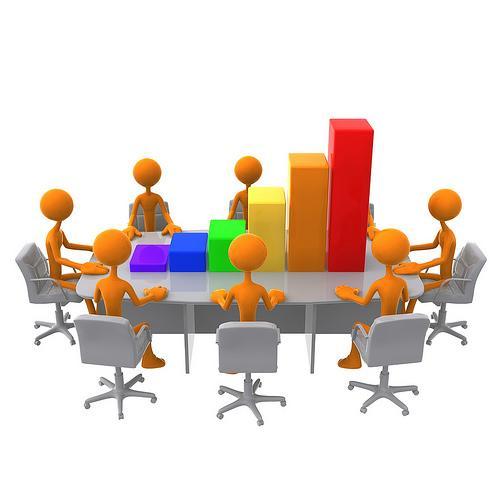 Ayuda al establecimiento de canales efectivos de comunicación interna que permiten tomar decisiones.
El instrumento operativo de la planificación financiera es el plan financiero.
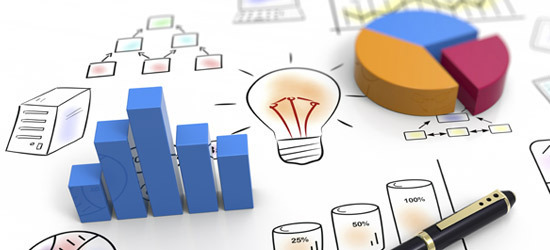 PLAN FINANCIERO – FAMOSA CORPORACIÓN
ESTRATEGIAS FINANCIERAS
EMPRESA FAMOSA CORPORACIÓN
ESTADO DE SITUACIÓN FINANCIERA PROFORMA
EMPRESA FAMOSA CORPORACIÓN
ESTADO DE RESULTADOS  PROFORMAC
EMPRESA FAMOSA CORPORACIÓN
ESTADO DE SITUACIÓN FINANCIERA  PROFORMA
ANÁLISIS HORIZONTAL0
EMPRESA FAMOSA CORPORACIÓN
ESTADO DE RESULTADOS  PROFORMA
ANÁLISIS HORIZONTAL
EMPRESA FAMOSA CORPORACIÓN
ESTADO DE SITUACIÓN FINANCIERA  PROFORMA
ANÁLISIS VERTICAL
EMPRESA FAMOSA CORPORACIÓN
ESTADO DE RESULTADOS PROFORMA
ANÁLISIS VERTICAL
RAZONES FINANCIERAS
RAZONES DE LIQUIDEZ
RAZONES DE ACTIVIDAD
RAZONES DE APALANCAMIENTO
RAZONES DE RENTABILIDAD
CONCLUSIONES
CONCLUSIONES
RECOMENDACIONES
RECOMENDACIONES
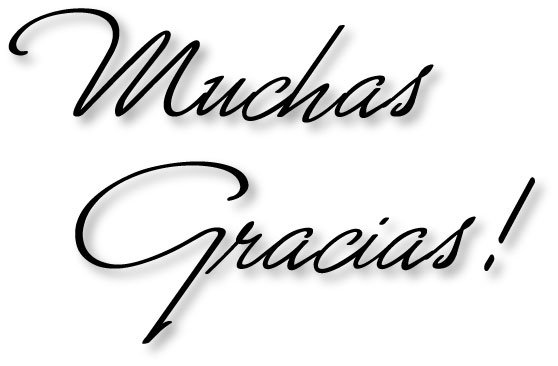